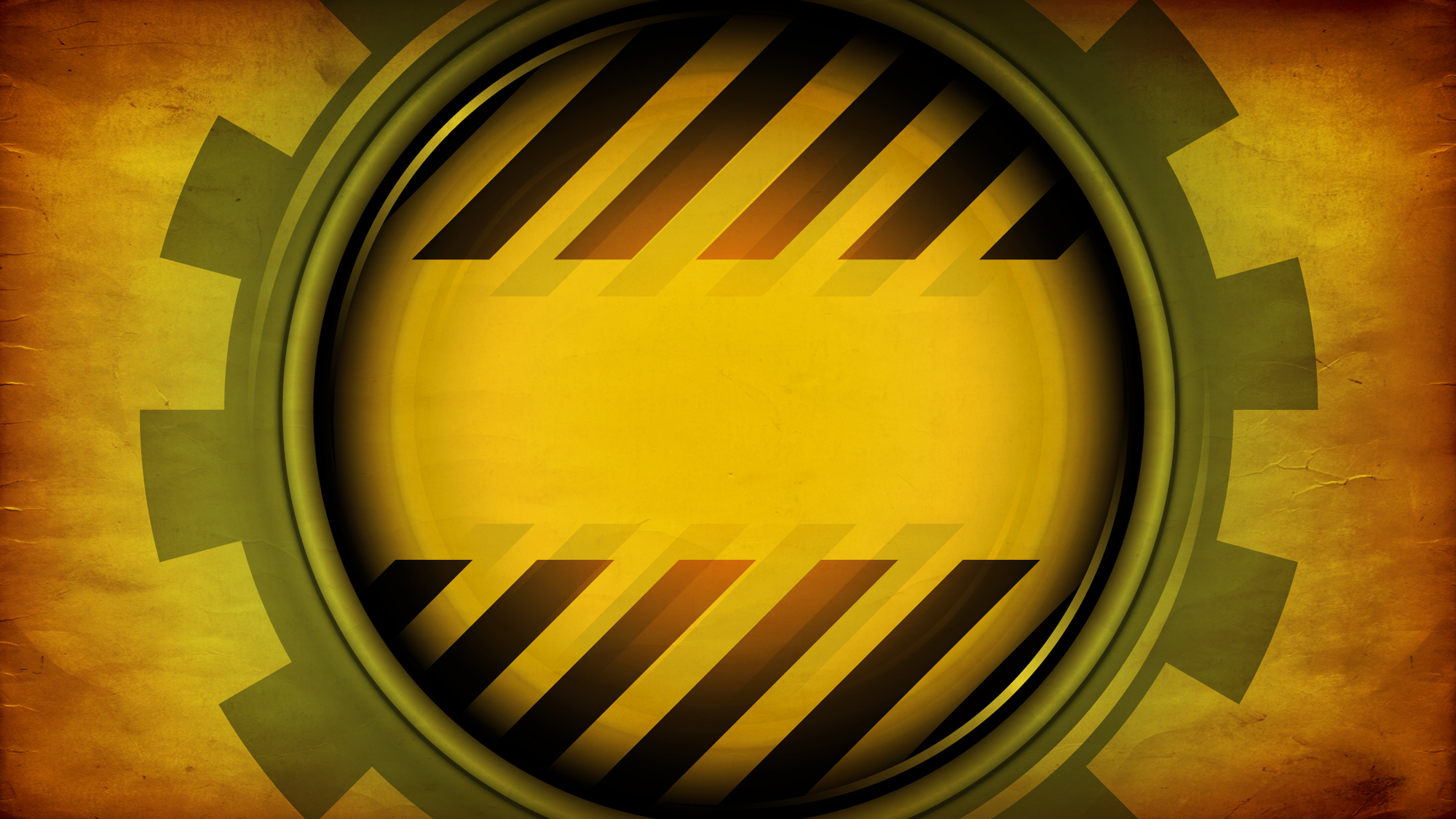 how the work gets done
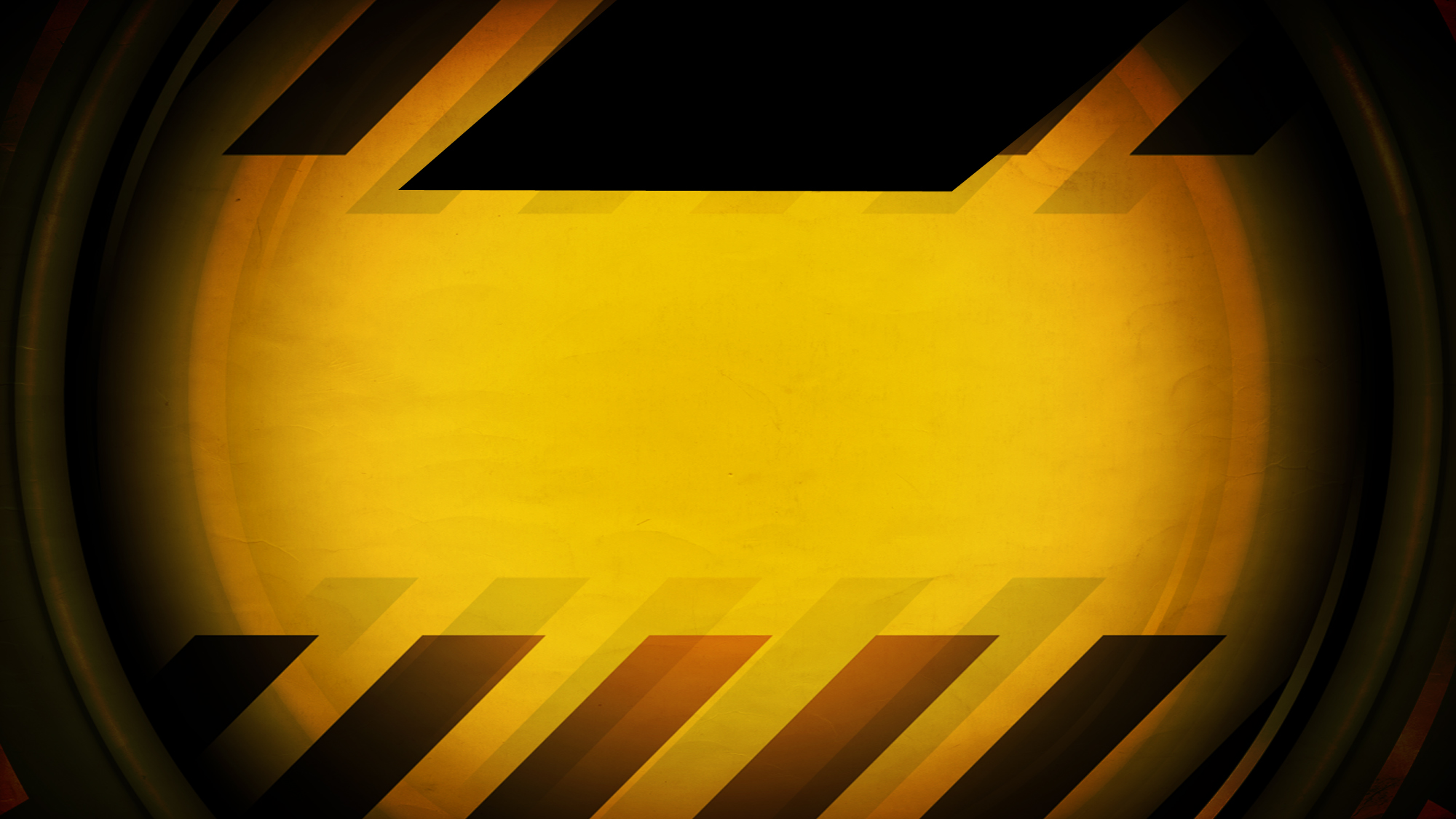 how the work gets done
starts with good leadership
Nehemiah 1.3-11; 2.17
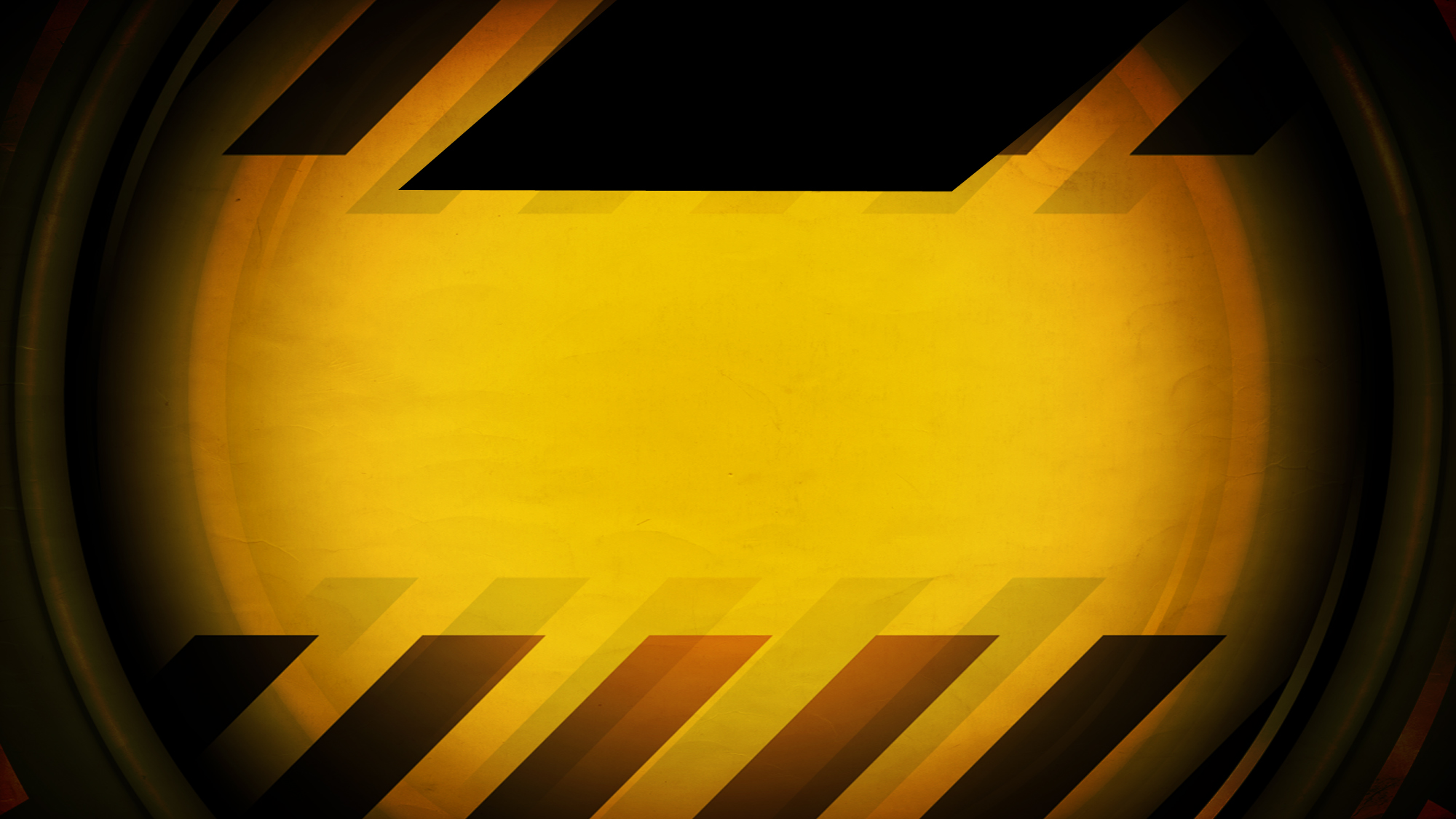 how the work gets done
everyone shares the same vision
Nehemiah 2.17-18
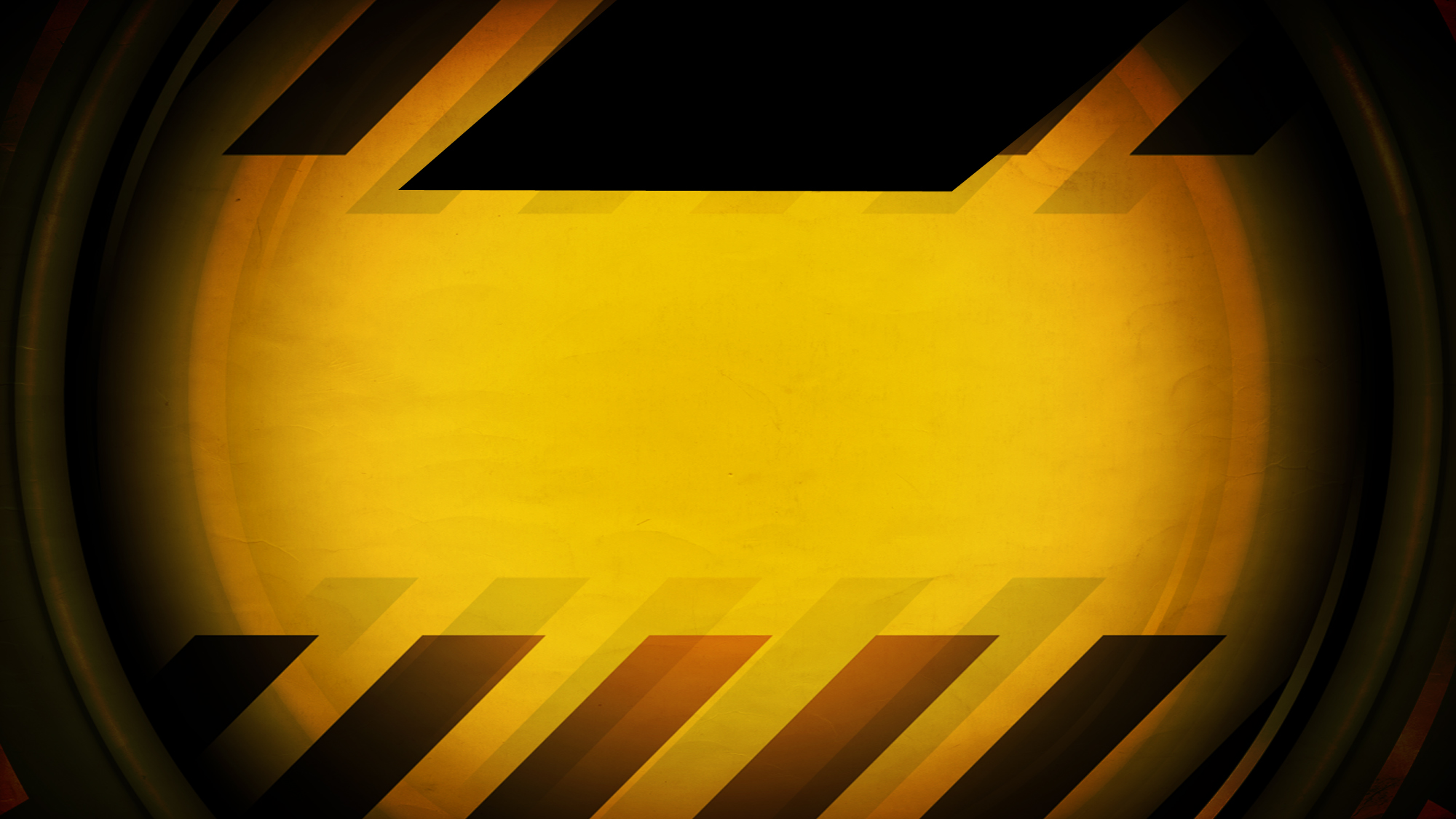 how the work gets done
work is done “next to” each other
Nehemiah 3
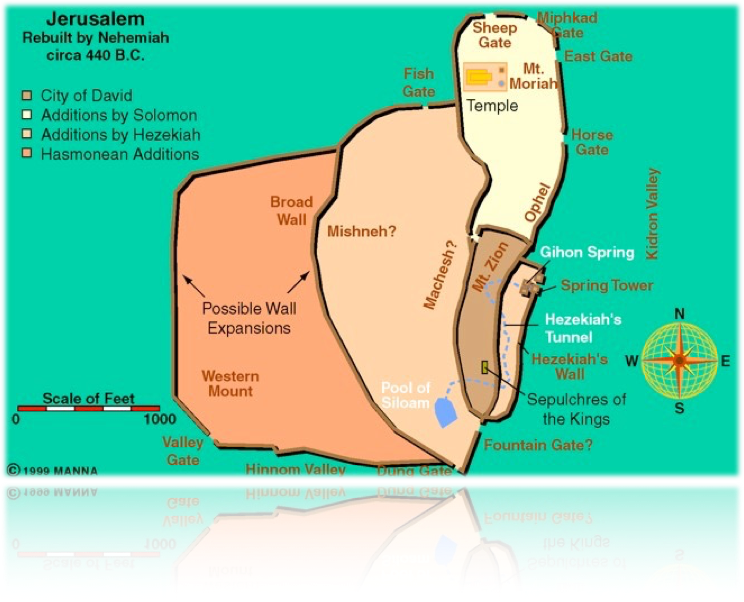 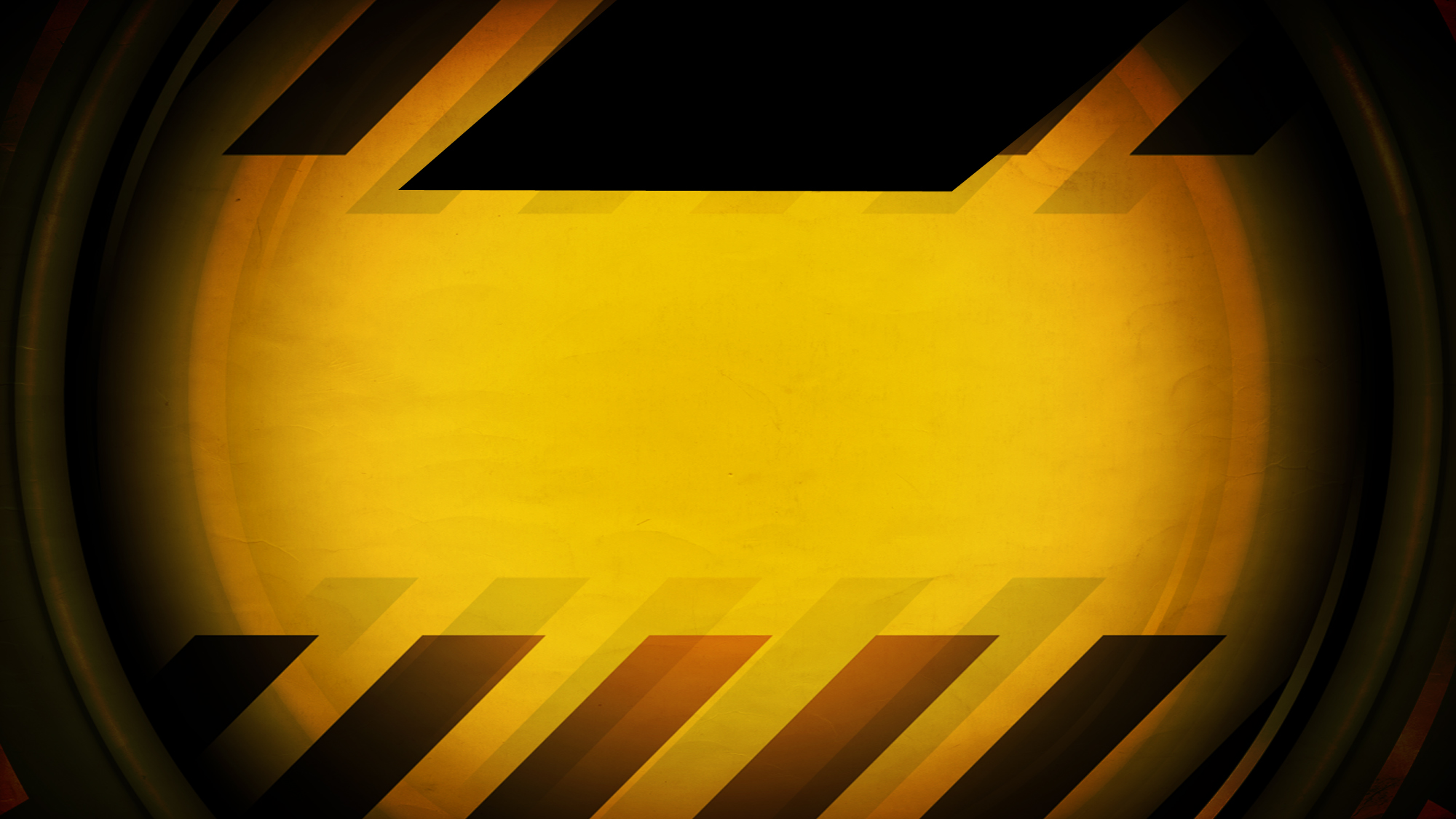 how the work gets done
work is done “next to” each other
Nehemiah 3
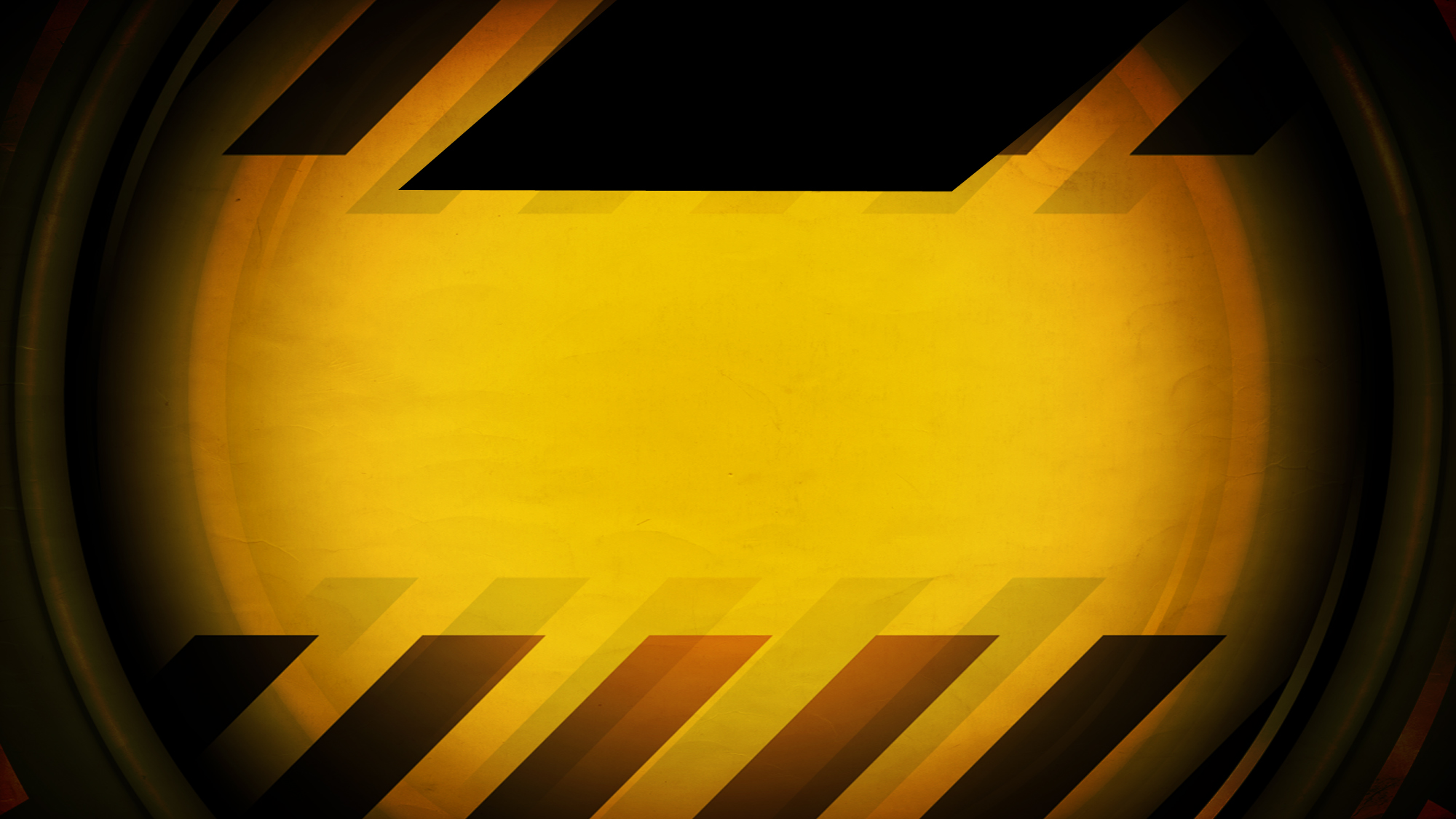 how the work gets done
God is trusted more than man is feared
Nehemiah 4.11-14